Федеральное государственное бюджетное образовательное учреждение высшего   образованияАстраханский государственный медицинский университетКафедра общей гигиены
Заведующий кафедрой:  доктор биологических наук,  профессорСердюков  Василий  Гаврилович
Современные подходы к сбору и утилизации медицинских отходов
Лектор:
Профессор Сердюков  Василий  Гаврилович
20.05.2020
Медицинские отходы (МО) - все отходы, образующиеся в ЛПУ и др.мед. учреждениях любой формы собственнос-ти, НИИ и учебных заведениях мед. профиля, аптеках, фармацевтических производствах и предприятиях по про-изводству иммунобиологических препаратов.

МО образованные при оказании мед. помощи в учрежде-ниях и организациях др. министерств и ведомств: санато-риях, профилакториях, школах, предприятиях и др.

Фармацевтические отходы - лекарственные средства с истекшим сроком годности, фальсифицированные, непри-годные к использованию в качестве лекарств и отходы фармацевтической промышленности.
Опасность  - в выходе инфекций за пределы ЛПУ. Группа риска - персонал ЛПУ, пациенты и лица, ответственные за транспортировку и обезвреживание отходов, население.Сбор и утилизация медицинских отходов:«Санитарно-эпидемиологические требования к обращению с меди-цинскими отходами» СанПиН 2.1.7.2790-10 							 от 09.12.2010 г.
Государственная система санитарно-эпидемиологического нормирования
Российской Федерации
Федеральные санитарные правила, нормы и гигиенические нормативы 
---------------------------------------------------------------------------

2.1.7. ПОЧВА, ОЧИСТКА НАСЕЛЕННЫХ МЕСТ, БЫТОВЫЕ И ПРОМЫШЛЕННЫЕ ОТХОДЫ. САНИТАРНАЯ ОХРАНА ПОЧВЫ

 «Санитарно-эпидемиологические правила обращения 
с медицинскими отходами»

Санитарные правила и нормы
СанПиН  2.1.7.2790-10 							 от 09.12.2010 г.












Издание официальное
Москва 2010
Ежегодно образуется МО около 2% от общего количества отходов потребления.Примерные количественные нормы накопления отходов в ЛПУ (кг/койка в сутки).В больницах:- от 600 до 800 коек - 1,3;	- от 800 до 1000 коек - 1,35;		- от 1000 до 1200 коек - 1,51;			- от 1200 до 1400 коек - 2,00;					- свыше 1400 коек - 2,7. Удельная норма накопления МО для поликлиник: 0,1 кг на одно посещение.
Классы опасности отходов
Отходы в зависимости от степени негативного воздейст-вия на окружающую среду подразделяются в соответствии с критериями, установленными федеральным органом ис-полнительной власти, осуществляющим государственное регулирование в области охраны окружающей среды, на пять классов опасности:
	I класс - чрезвычайно опасные отходы;
	II класс – высоко-опасные отходы;
	III класс - умеренно опасные отходы;
	IV класс - малоопасные отходы;
	V класс - практически неопасные отходы.
Классификация отходов ЛПУ по категории опасности:Класс А – неопасные, Класс Б - опасные (рискованные),Класс В - чрезвычайно опасные,Класс Г - отходы, по составу близкие к промышленным, Класс Д - радиоактивные отходы.
Класс-А - неопасные отходы ЛПУОтходы, не имеющие контакта с биологическими жидкос-тями пациентов, инфекционными больными, нетоксичные отходы. Пищевые отходы всех подразделений и отделений ЛПУ кроме инфекционных (в т.ч. кожно-венерологичес-ких), фтизиатрических. Мебель, инвентарь, неисправное диагностическое оборудование, не содержащие токсичес-ких элементов. Неинфицированная бумага, строительный мусор и т.д.
Требования к сбору МО класс-АСбор - в многоразовые емкости или одноразовые пакеты. Цвет их любой, кроме желтого и красного. Емкости для отходов и тележки маркируют «Отходы. Класс-А». Заполненные емкости или пакеты доставляются малой ме-ханизацией и перегружают в маркированные контейнеры для данного класса.Многоразовая тара - подлежит мытью и дезинфекции.Крупногабаритные отходы собираются в спец.бункеры. По верхности и агрегаты этих отходов, имевшие контакт с ин-фицированным материалом или больными, подвергаются обязательной дезинфекции.Отходы класса А могут быть захоронены на обычных по-лигонах по захоронению твердых бытовых отходов.
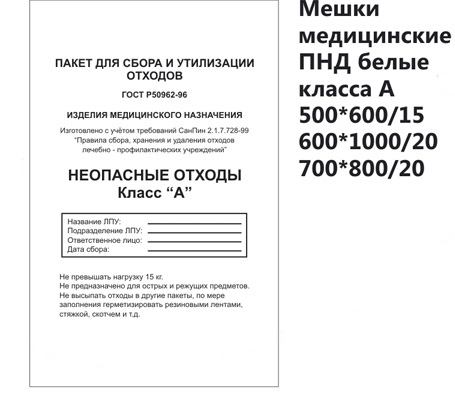 Класс-Б - опасные (рискованные) отходы ЛПУИнфицированные отходы - материалы и инструменты, заг-рязненные выделениями, в т.ч. кровью. Патологоанатомические отходы. Органические операционные отходы (органы, ткани…). Все отходы из инфекционных отделений, в т.ч. пищевые. Отходы из микробиологических лабораторий, работаю-щих с микроорганизмами 3-4 группы патогенности. Биологические отходы вивариев.
Требования к сбору МО класс-Б Обязательное обеззараживание - дезинфекция. Метод обез зараживания определяется и выполняется при разработке схемы обращения с МО для каждого ЛПУ. Обеззараживание производится централизованно или в местах их образования химическими/физическими мето-дами.
Требования к сбору МО класс-Б Собираются в одноразовую мягкую (пакеты) или твердую (непрокалываемую) упаковку (контейнеры) желтого цве-та или имеющие желтую маркировку. При применении аппаратных методов обеззараживания, на рабочих местах допускается сбор отходов класса-Б в общие емкости (контейнеры) перчаток, перевязочного материала и использованных шприцев в неразобранном виде, с предварительным отделением игл.
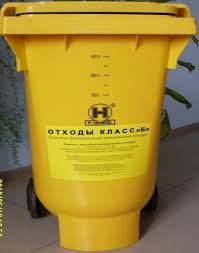 Требования к сбору МО класс-Б Патологоанатомические и органические операционные от-ходы класса-Б (органы, ткани…) подлежат кремации (сжи-ганию) или захоронению на кладбищах в специальных мо-гилах на специально отведенном участке кладбища в соот-ветствии с требованиями законодательства РФ. 	Обеззараживание таких отходов не требуется.
При использовании аппаратных методов обеззараживания, разрешается сбор, транспортирование МО класса-Б без предварительного обеззараживания в местах образования, при условии обеспечения необходимых требований эпиде-миологической безопасности. Допускается перемещение необеззараженных МО класса-Б, упакованных в специальные одноразовые емкости (кон-тейнеры), из удаленных фельдшерско-акушерских пунк-тов, здравпунктов в медицинскую организацию для обес-печения их последующего обеззараживания.
Класс-В - чрезвычайно опасные отходы ЛПУМатериалы, контактирующие с больными особо опасными инфекциями. Отходы из лабораторий, работающих с микроорганизмами 1-4 групп патогенности.Отходы фтизиатрических, микологических больниц. Отходы от пациентов с анаэробной инфекцией.
Требования к сбору МО класс-ВПодлежат обязательному обеззараживанию (дезинфекции) физическими методами (термические, микроволновые, ра-диационные…). Химические методы дезинфекци  допускаются только для обеззараживания пищевых отходов и выделений больных, и при организации первичных противоэпидемических ме-роприятий в очагах. Выбор метода обеззараживания осуществляется при раз-работке схемы сбора и удаления отходов. Вывоз необез-зараженных отходов класса-В за пределы территории ор-ганизации не допускается.
МО класса В собирают в одноразовую мягкую (пакеты) или твердую (непрокалываемую) упаковку (контейнеры) красного цвета или имеющую красную маркировку. Жидкие биологические отходы, использованные одноразо-вые колющие (режущие) инструменты и др. изделия меди-цинского назначения помещают в твердую (непрокалыва-емую) влагостойкую герметичную упаковку (контейнеры).
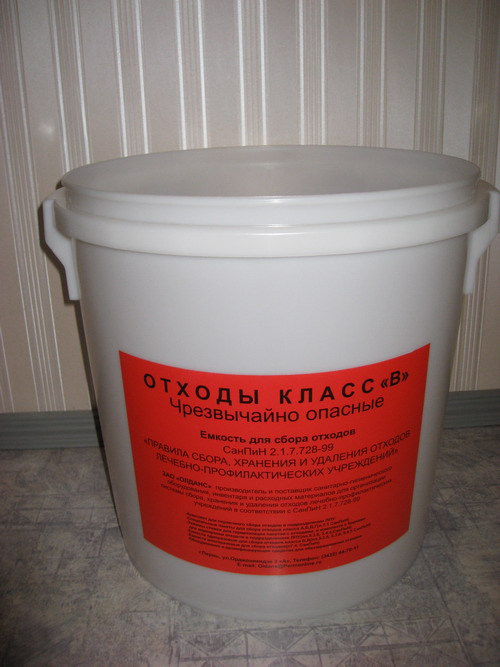 Класс-Г - отходы ЛПУ близкие к промышленнымПросроченные лекарственные средства, отходы от лекарс-твенных и диагностических препаратов, дез. средства, не использованные, с истекшим сроком годности.Цитостатики (лекарственные вещества, блокирующие де-ление клеток, применяют преимущественно в онкологии) и другие химические препараты.Ртуть-содержащие предметы, приборы и оборудование.
Требования к сбору МО класс-Г Использованные ртуть-содержащие приборы, лампы, обо-рудование, собираются в маркированные емкости с плотно прилегающими крышками любого цвета (кроме желтого и красного), которые хранятся в специально выделенных по-мещениях.Вывоз отходов класса Г для обезвреживания или утилиза-ции осуществляется специализированными организаци-ями, имеющими лицензию на данный вид деятельности.
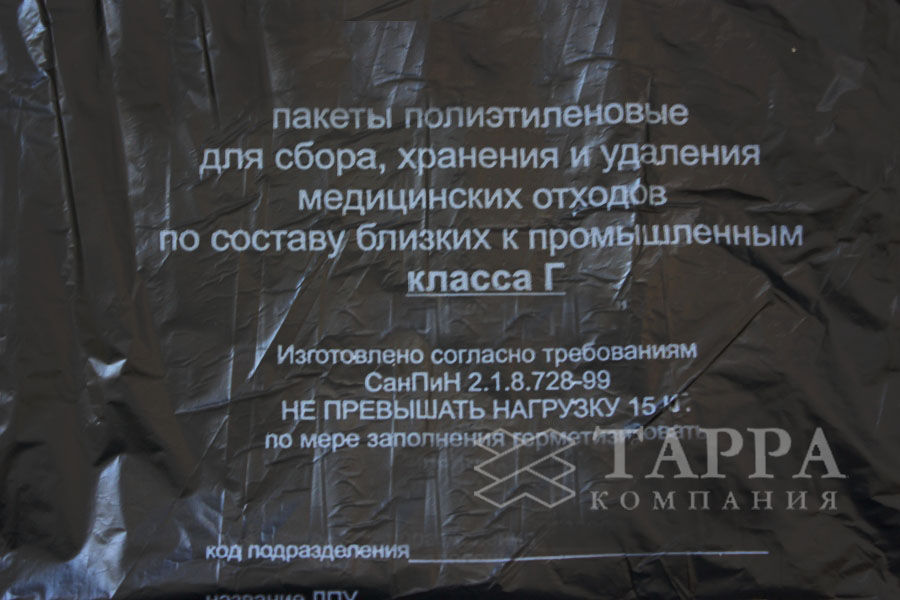 Класс-Д - радиоактивные отходы ЛПУВсе виды отходов, содержащие радиоактивные компонен-ты.
Требования к сбору МО класс-ДСбор, хранение, удаление осуществляют в соответствии с требованиями законодательства РФ к обращению с радио-активными веществами и другими источниками ионизиру-ющих излучений, нормами радиационной безопасности.Вывоз и обезвреживание осуществляется специализиро-ванными организациями по обращению с радиоактивны-ми отходами, имеющими лицензию на данный вид деяте-льности.
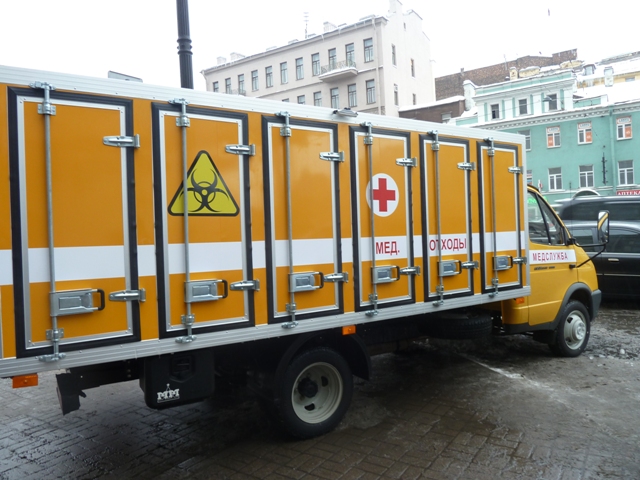 Класс А
неопасные
Класс Б
опасные (рискованные)
Класс В
чрезвычайно опасные
Класс Г
по составу близкие 
к промышленным
Класс Д
радиоактивные
Классификация отходов ЛПУ по ведущему фактору опасности
Эпидемиоло-
гическая
опасность
Экологическая 
(токсикологи-
ческая, радиа-
ционная)
опасность
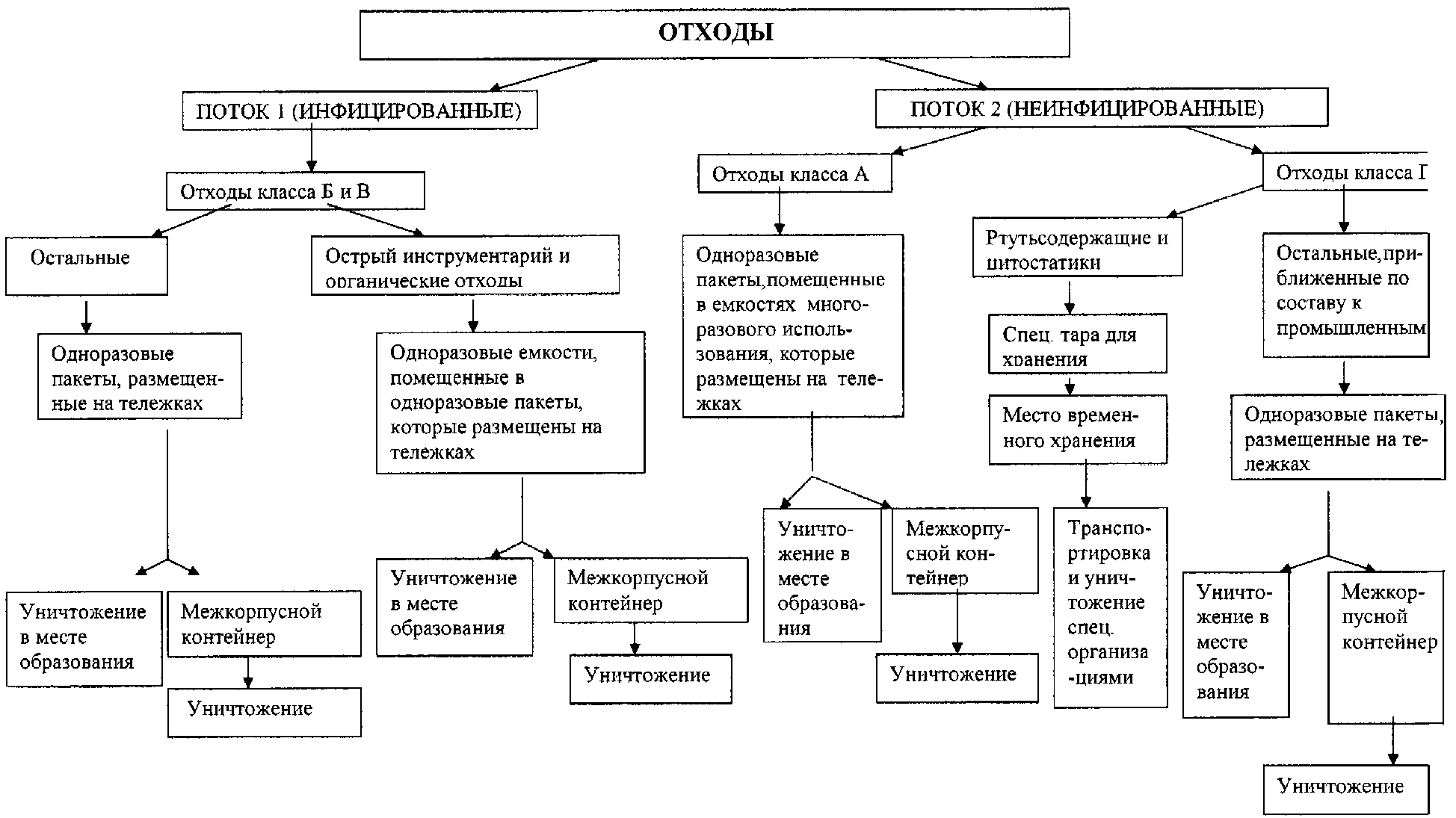 Удельный вес различных классов в общей структуре отходов ЛПУ (По данным В.Г. Акимкина)
При сборе МО запрещается:- вручную разрушать, разрезать отходы классов-Б и -В, в т.ч. использованные системы для внутривенных инфузий;- снимать вручную иглу со шприца после его использова-ния, надевать колпачок на иглу после инъекции;- пересыпать (перегружать) неупакованные отходы клас-сов Б и В из одной емкости в другую;- утрамбовывать отходы классов Б и В;- осуществлять операции с отходами без перчаток или средств индивидуальной защиты и спец. одежды;- использовать мягкую одноразовую упаковку для сбора острого медиц-го инструментария и острых предметов.
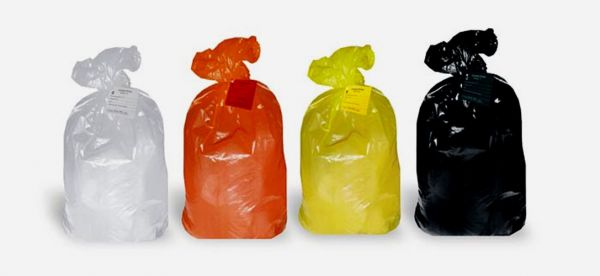 Обеззараживание МО классов Б и В 			Проводят способами:Централизованным – участок с МО располагается за пре-делами территории организации, при этом организуется транспортирование МО.Децентрализованным - участок  располагают на террито-рии ЛПУ. Отходы класса-В обеззараживаются только де-централизованным способом, хранение и транспортирова-ние необеззараженных отходов класса-В запрещено.
Утилизация МО классов-Б и -В Технология утилизации, в т.ч. с сортировкой отходов, воз-можно после предварительного аппаратного обеззаражи-вания отходов класса-Б и -В физическими методами.Не допускают использование вторичного сырья, получен-ного из МО, для изготовления товаров детского ассорти-мента, изделий контактирующих с питьевой водой и пище выми продуктами, изделиями мед. назначения.Захоронение обезвреженных МО класса-Б и -В на полиго-не допускается только при изменении их товарного вида (измельчение, спекание, прессование…) и невозможности их повторного применения.
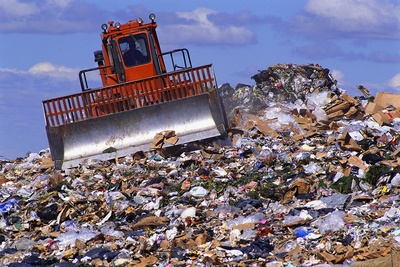 В настоящее время имеются современные установки в ме-дицинских организациях по дезинфекции и утилизации МО в соответствии с санитарными правилами.
Высокотемпературное сжигание  и механическая деструк-ция в сочетании со стерилизацией.	Механическая деструкция + стерилизация МО изделий однократного применения:пластмасс  - шприцы, трубки, катетеры, зонды, системы, гемодиализаторы, мешки, контейнеры...); латекс  - перчатки; резин (изделий мед. назначения); бумага, картон - салфетки, полотенца, упаковочные материалы;дерева - шпатели;тканых материалов - бинты, салфетки, повязки…;стекло - пробирки, флаконы…;металла - иглы инъекционные, мелкие инструменты, элек трические провода, электроды, иглы, лезвия….
Механическая деструкция + стерилизация Принцип работы: измельчение, дезинфекция химическим раствором или паром, сбор в одноразовые контейнеры для мусора (возможен прямой вывод в канализацию). Утилизируются как ТБО.Утилизатор МО «Термодез» предназначен для измельче-ния и термообработки отходов классов Б и В.
Благодарю
 за внимание!